Special Effects in Film Production
Jin Lin
What is special effects (sFX)?
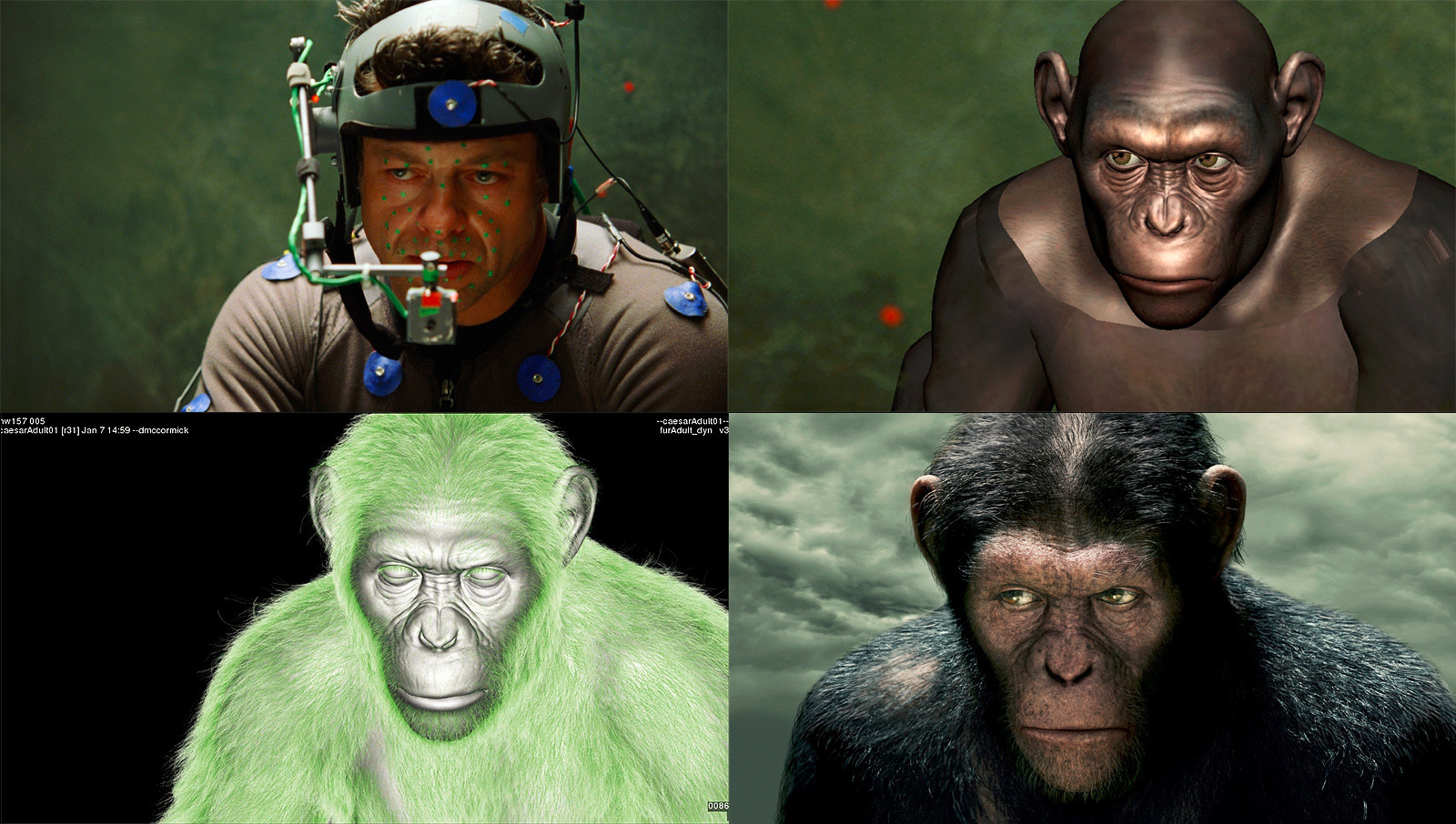 an illusion created for movies and television by props, camerawork, computer graphics, etc
used in the film, television, theatre, video game, and simulator industries
Freedom for filmmakers
Special effects vs. visual effects
Special effects 
Applied physically on set during a shoot
prosthetic makeup
scale models

Visual effects
Applied virtually in post-production
Computer generated imagery(CGI)
Matte painting
The Evolution of special Effects
Gertie the Dinosaur – Animation

Created in early 1900s

Pioneered by comic illustrators

Made using the single-frame method
The Evolution of special Effects
Metropolis – Miniatures

Directed by Fritz Lang in 1927
Used detailed miniature models and filmed with schufftan process
the technique has been replaced by travelling matte and bluescreen effects
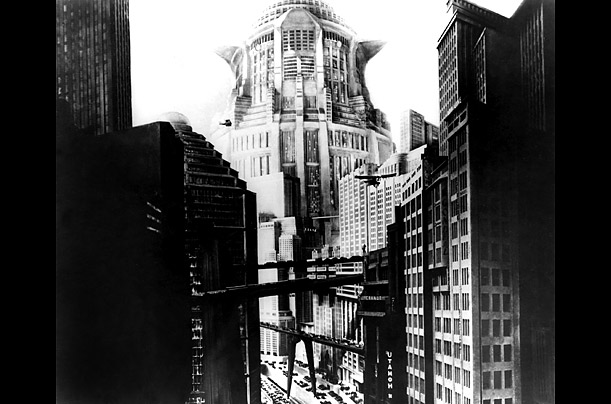 Schufftan process
miniature
The Evolution of special Effects
The Wizard of Oz – Matte Paintings

Produced by Mervyn LeRoy in 1939
Actual projections or paintings placed behind the foreground objects
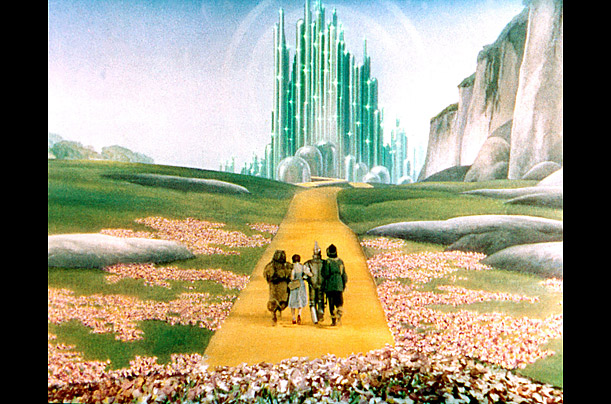 The Evolution of special Effects
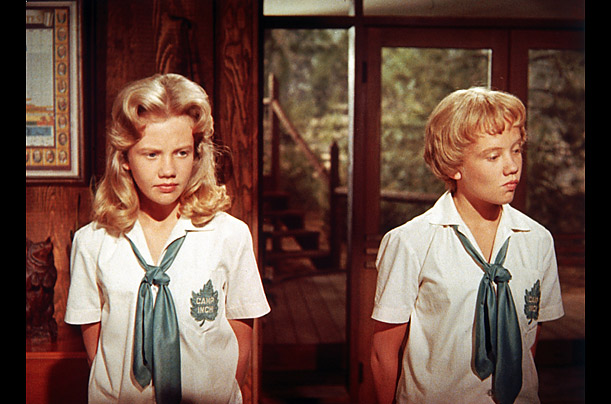 The Parent Trap – Doubling

1961 Disney movie

Used split-screen technique

Compositing
The Evolution of special Effects
Jason and the Argonauts – Stop Motion

Made in 1963
Uses realistic puppets or models
Photographed one frame at a time
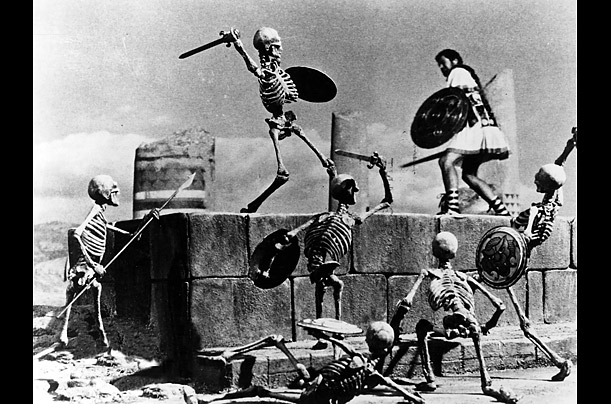 The Evolution of special Effects
Star War – Motion Control

Directed by George Lucas in 1977
Won the Academy Award for Best Achievement in Visual Effects
First film to use a motion-controlled camera
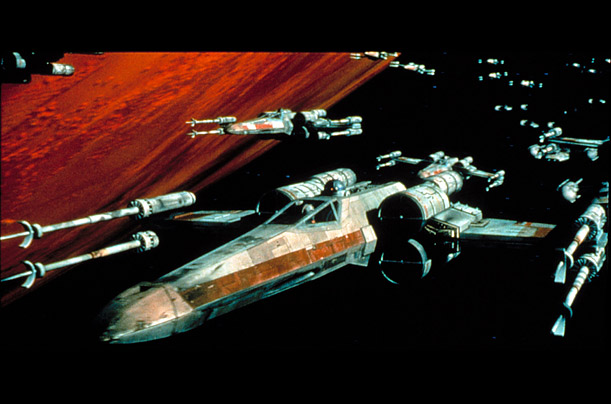 The Evolution of special Effects
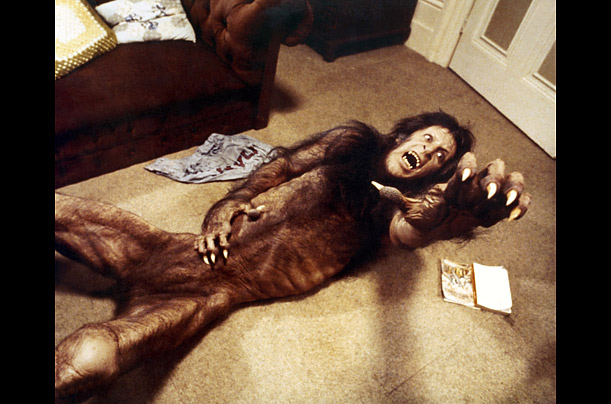 An American Werewolf in London – Makeup

Created in 1981
First film to win the Academy Award for Best Makeup
Used prosthetics and robotic limbs
The Evolution of special Effects
Young Sherlock Holmes – Computer Generated Imagery

Produced by Steven Spielberg and Pixar in 1985
First realistic yet fully CGI-animated character
CGI adopted in many sci-fi films
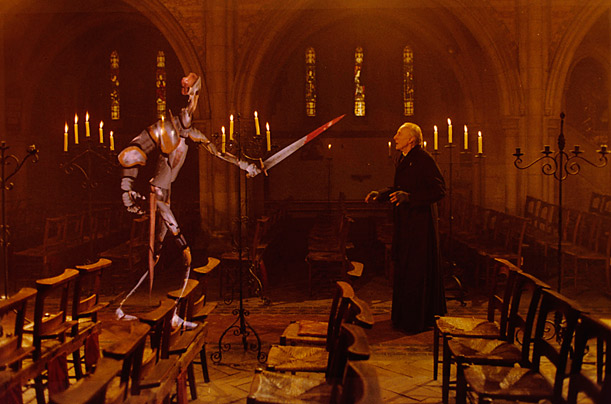 The Evolution of special Effects
The Lord of the Rings – Motion Capture

Digitally created by director Peter Jackson in early 2000s
Using 13 cameras pointed at different sensors attached to the actor’s costume
Generate a 3D image of the actor’s movements.
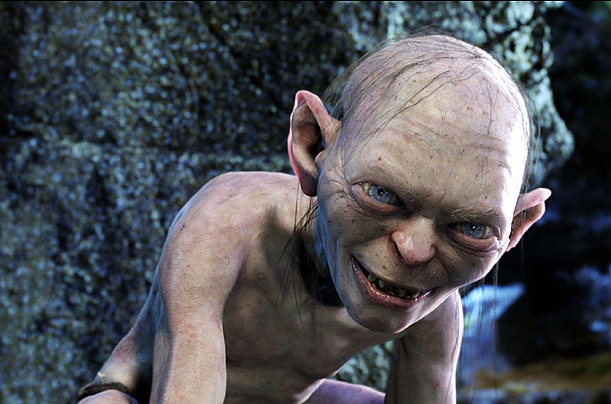 Motion Capture
Visual Effects vs. Special Effects
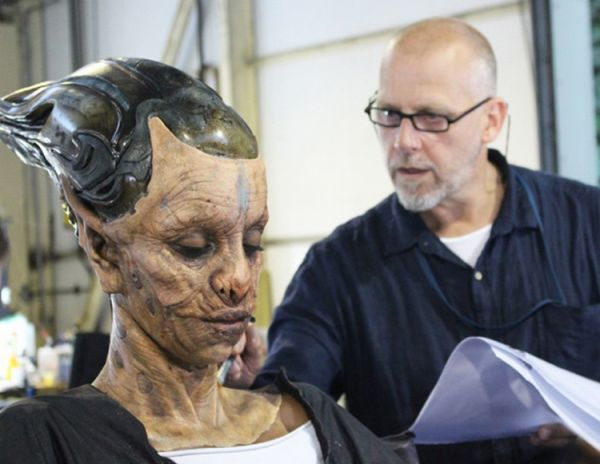 Any Questions?